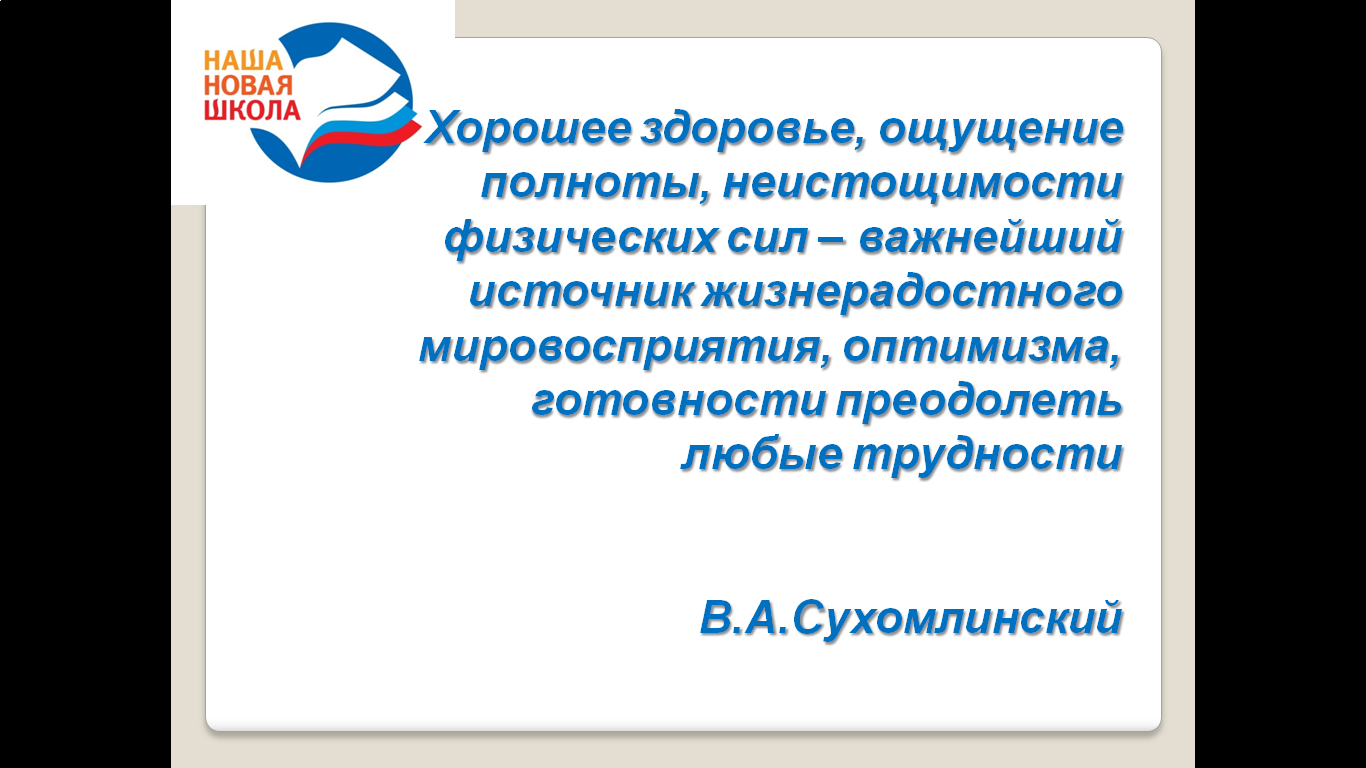 1
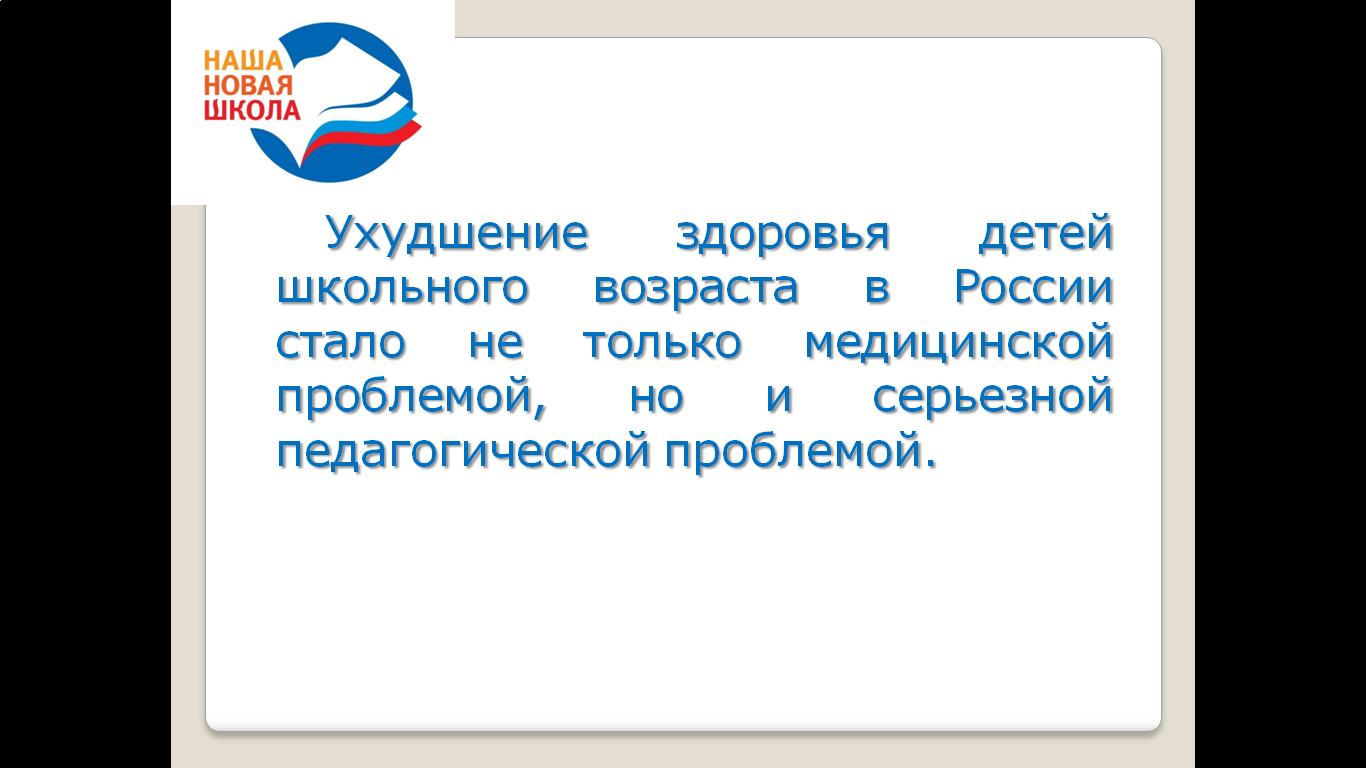 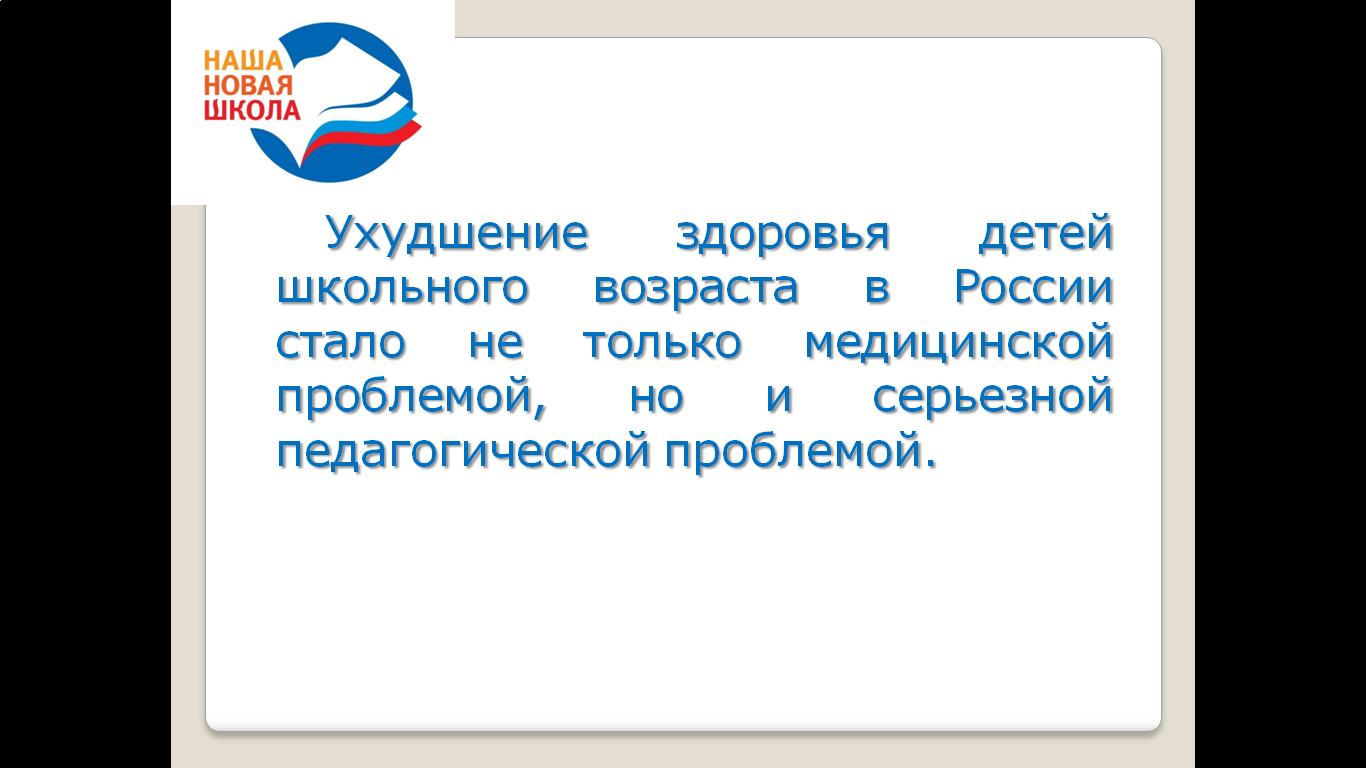 2
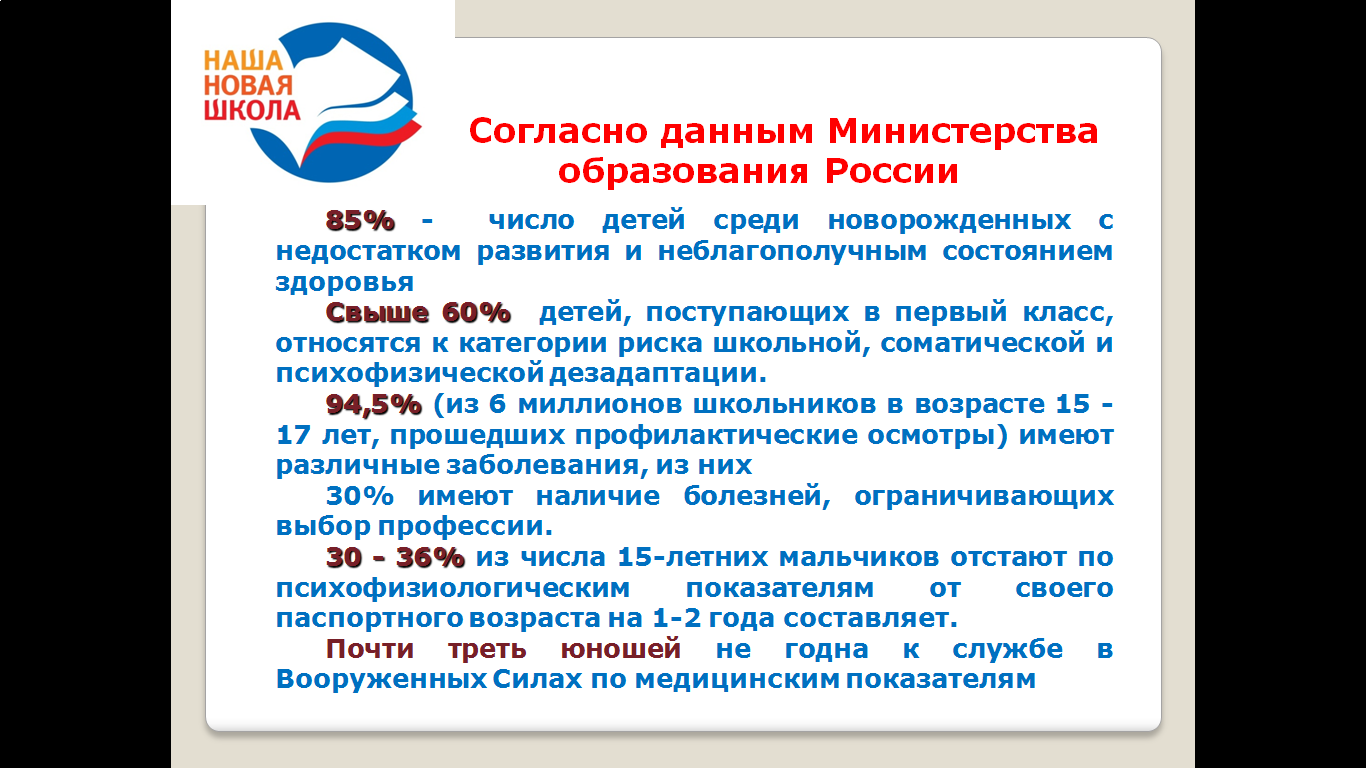 3
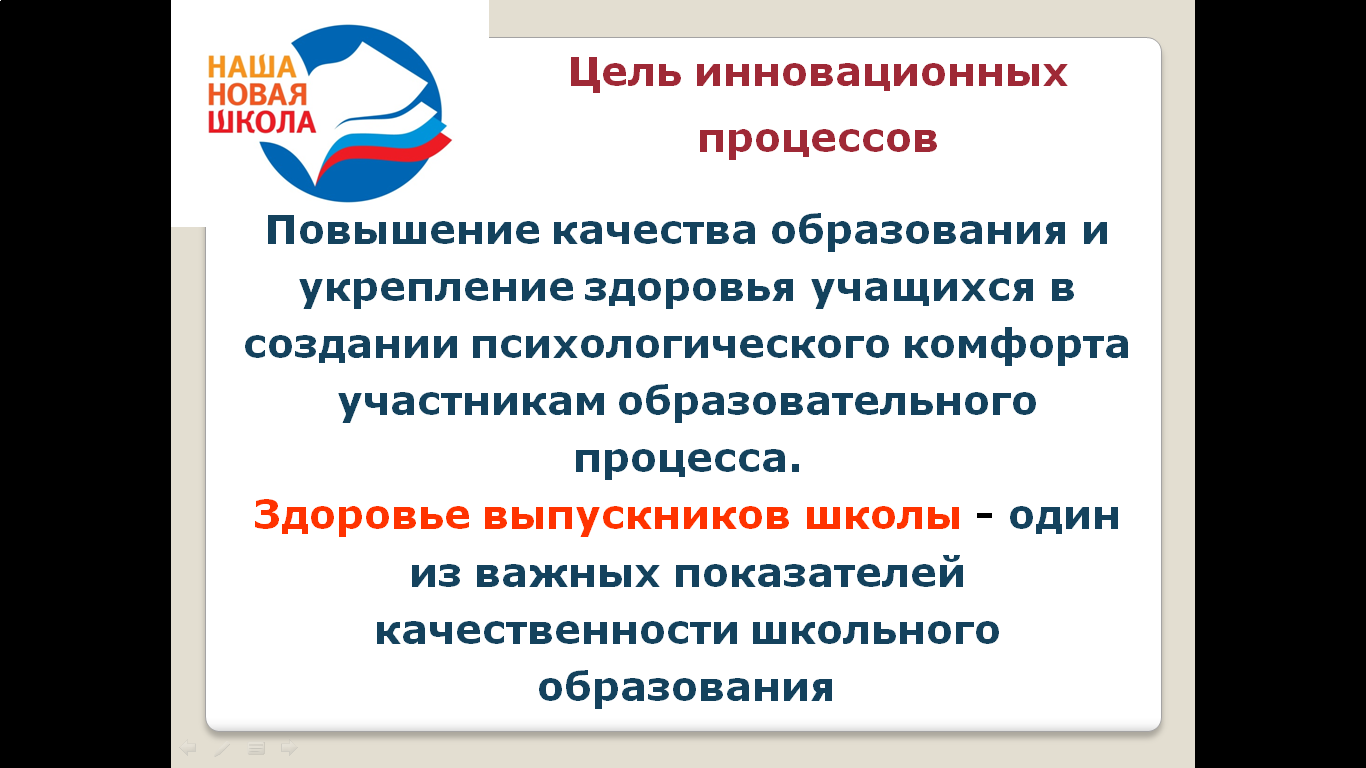 4
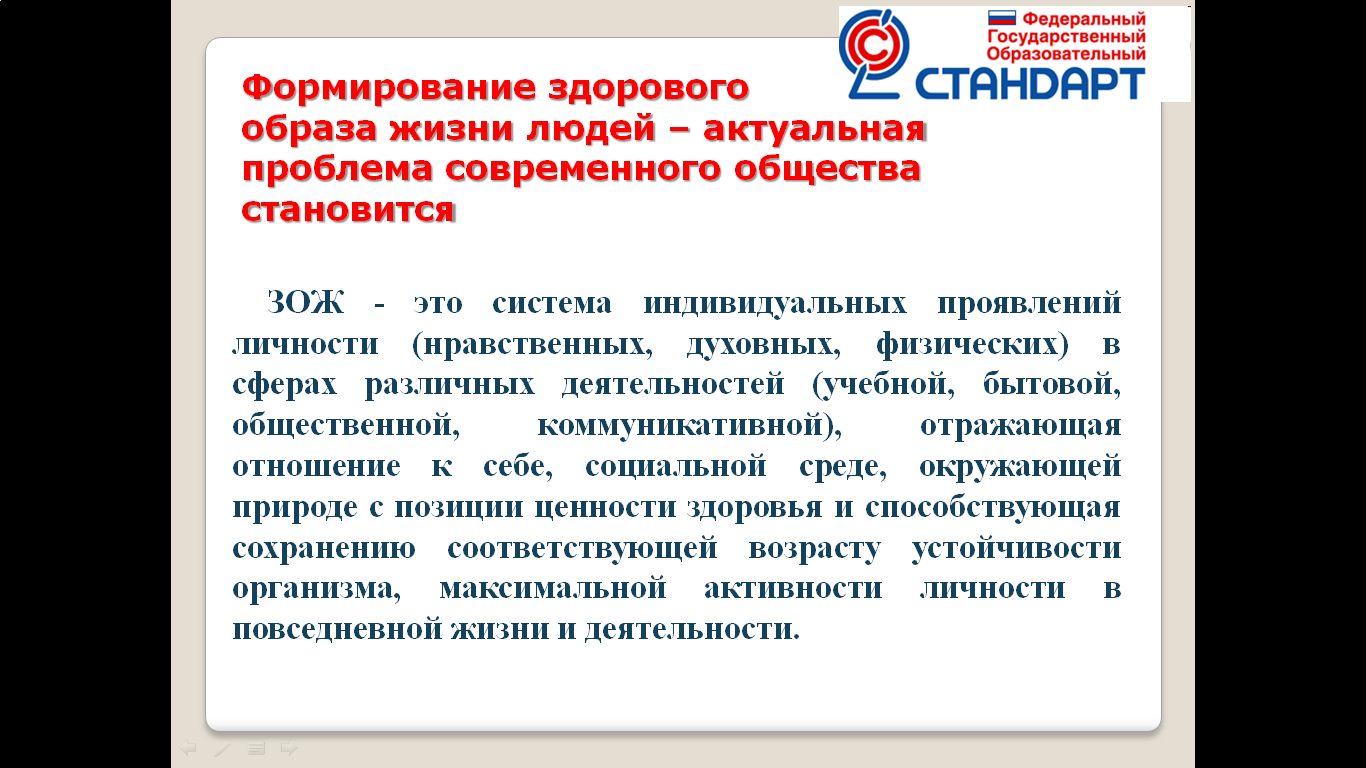 5
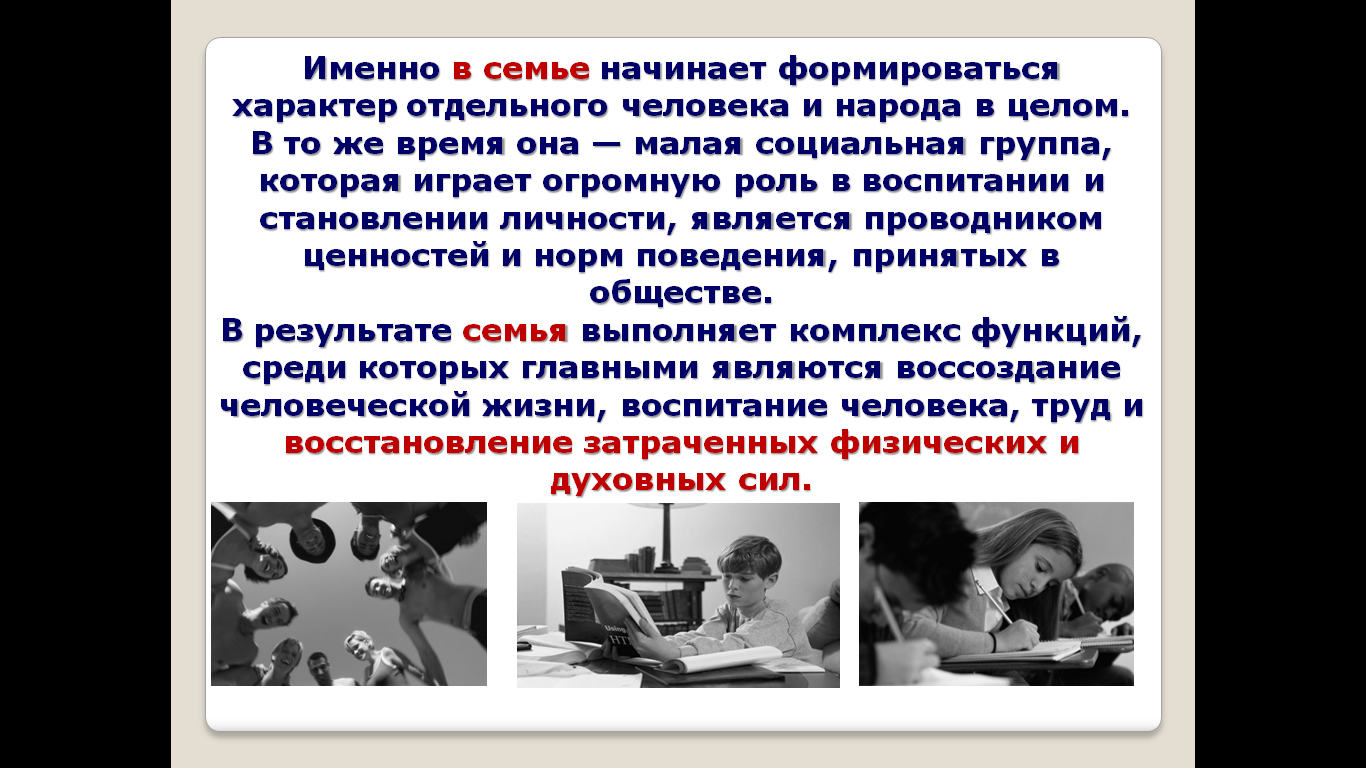 6
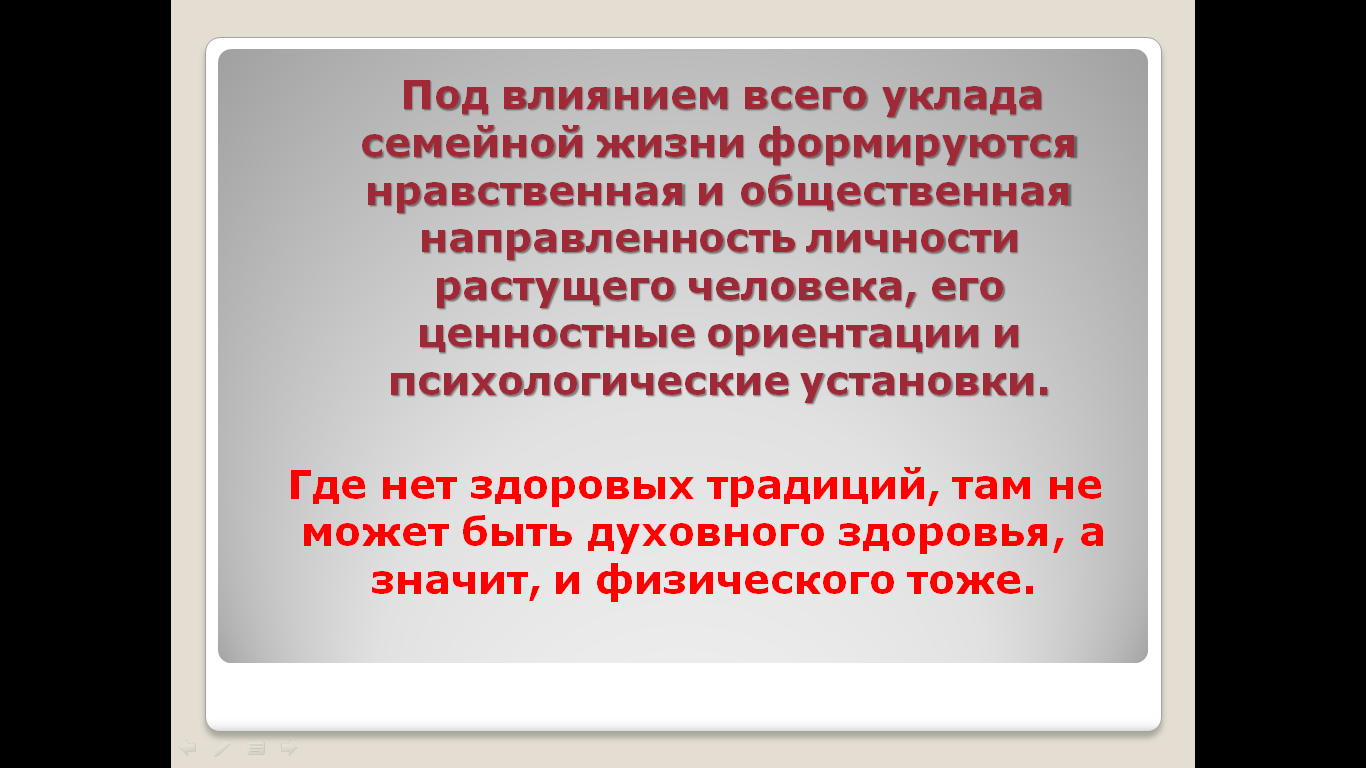 7
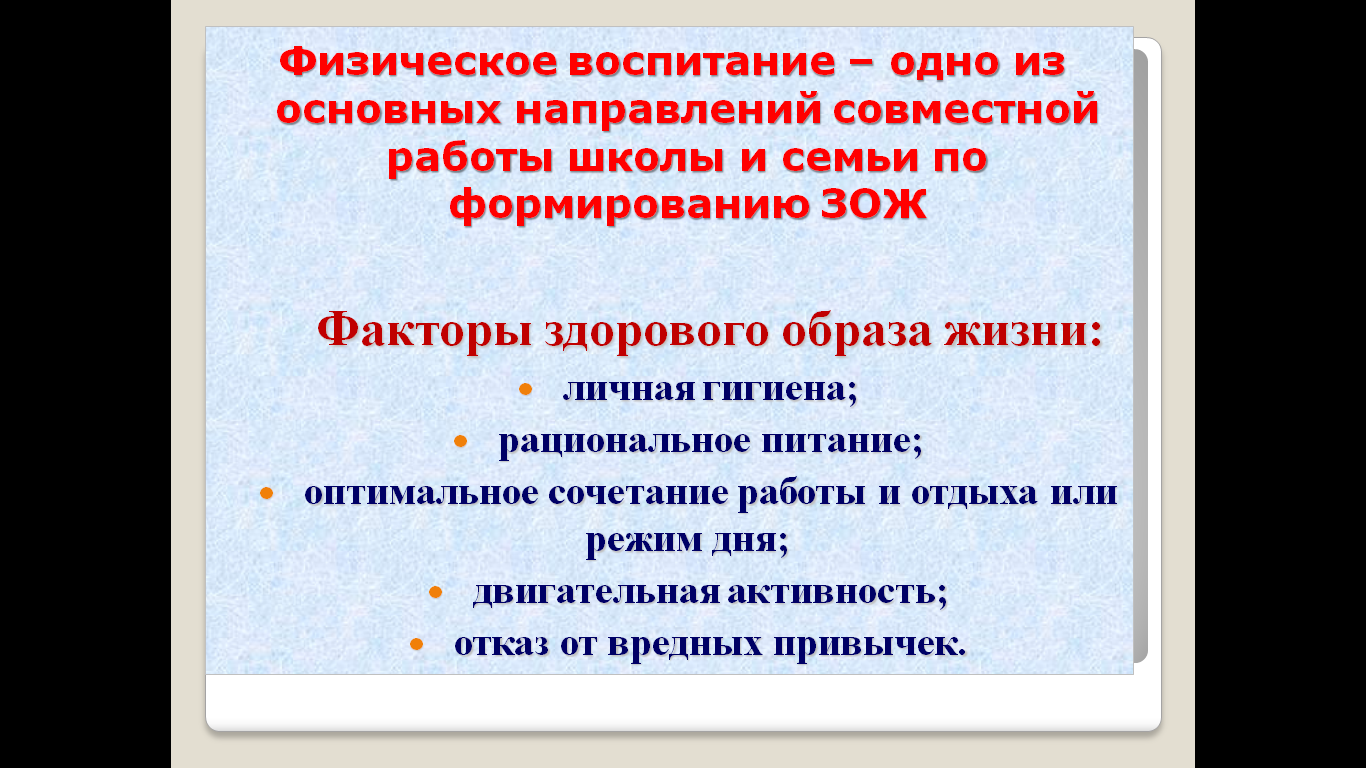 8
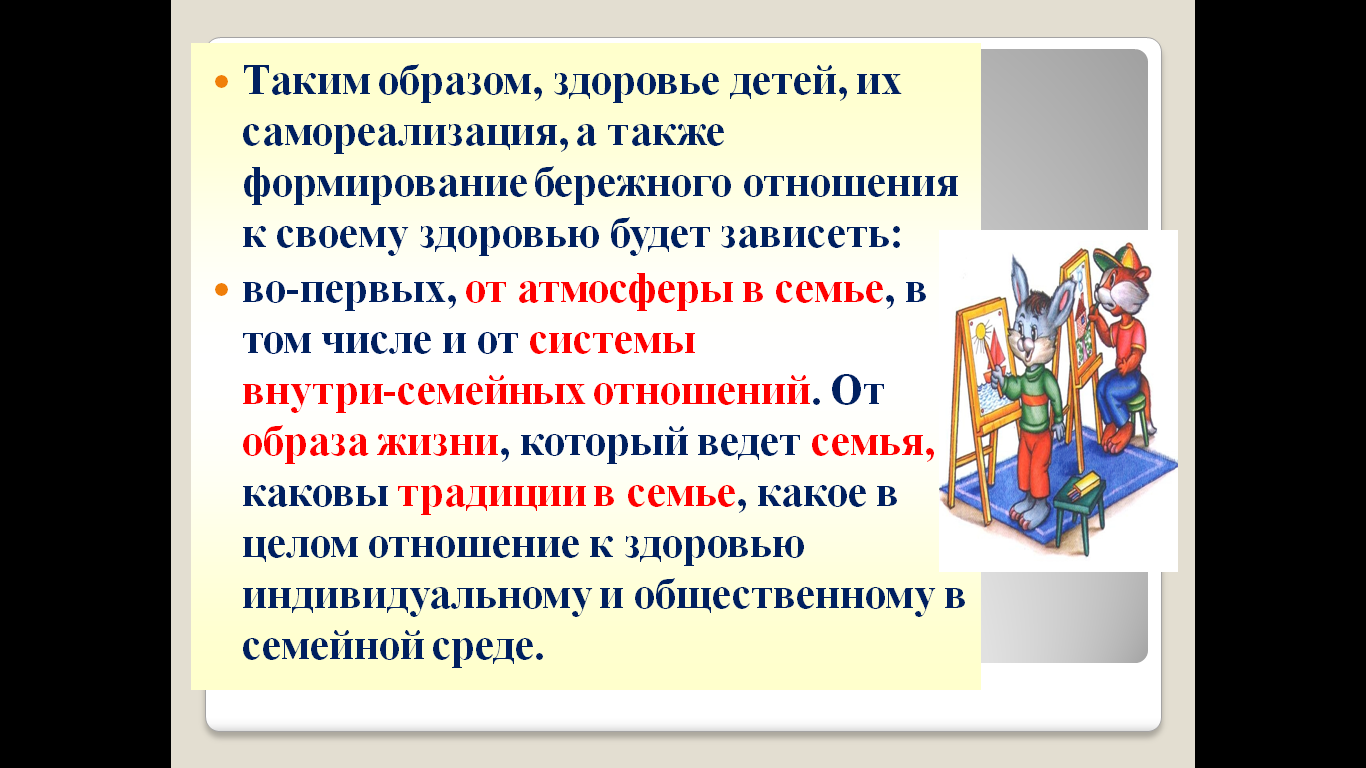 9
СОВМЕСТНЫЕ ПОХОДЫ
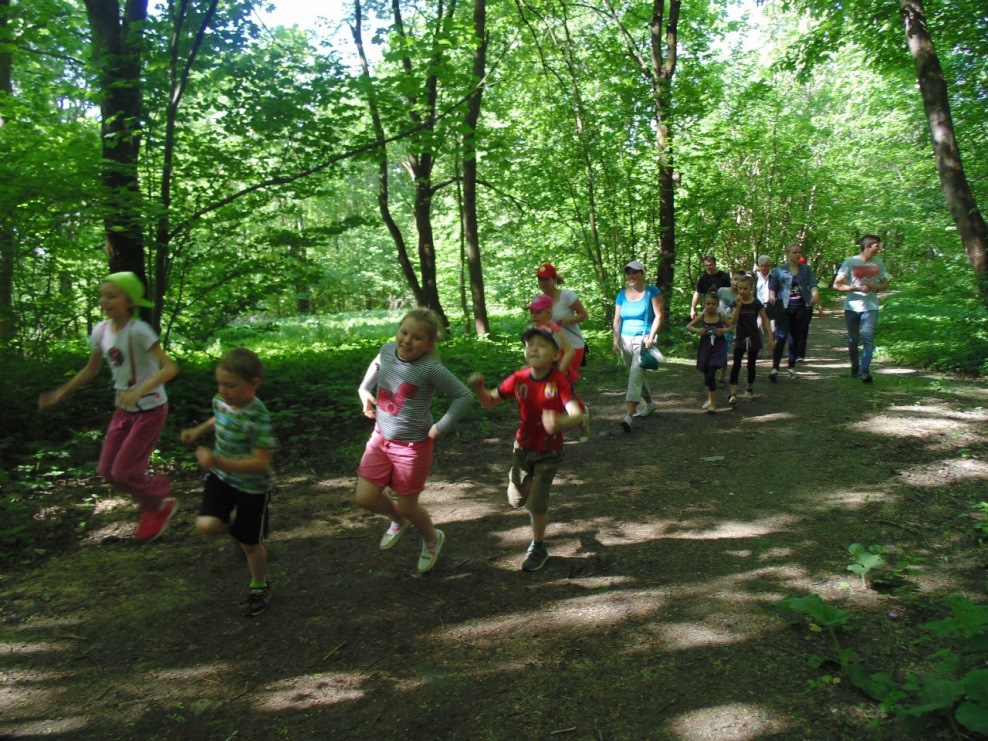 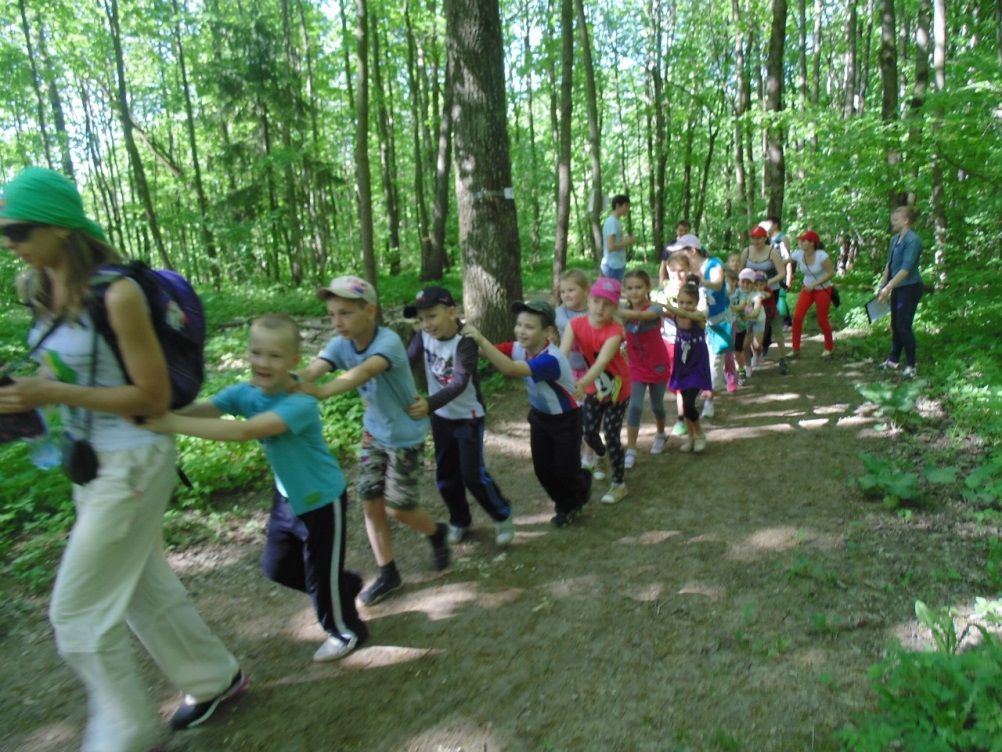 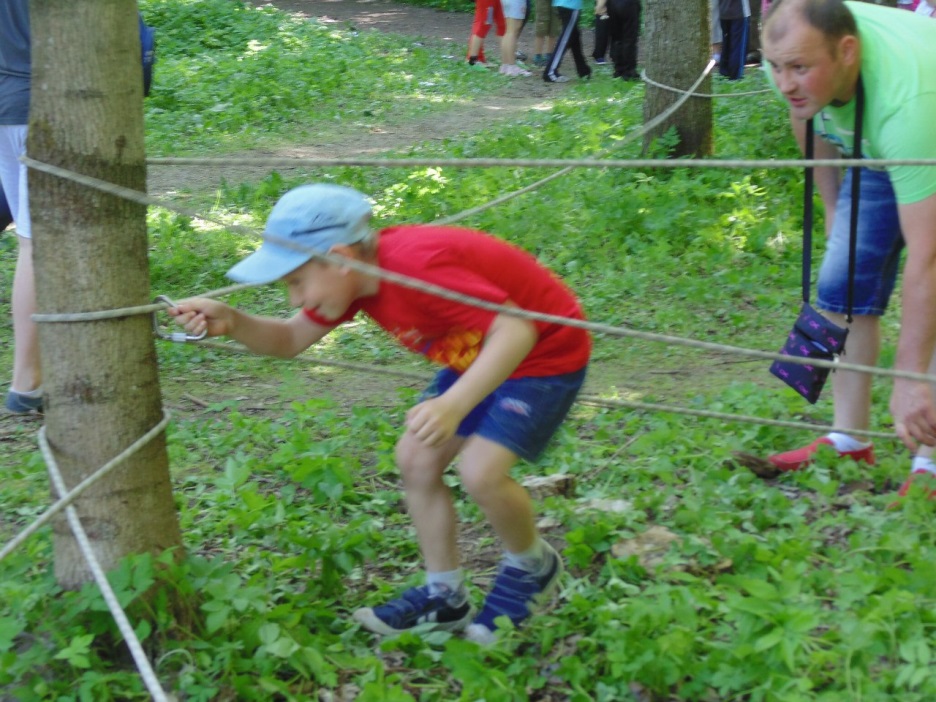 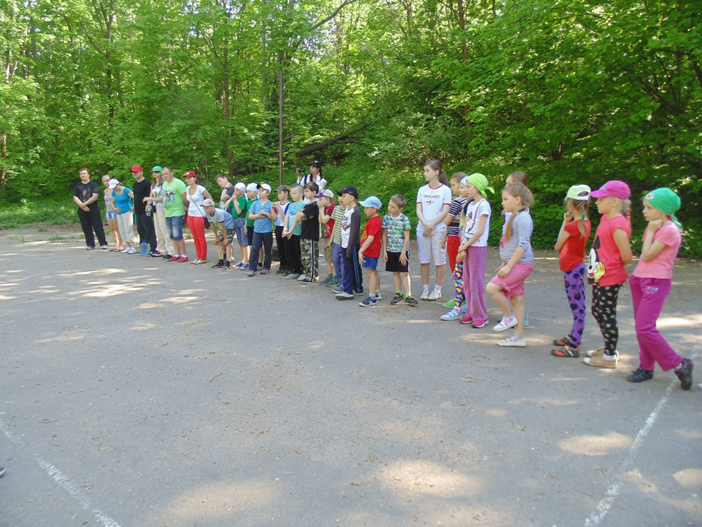 10
СЕМЕЙНЫЕ  ИГРЫ
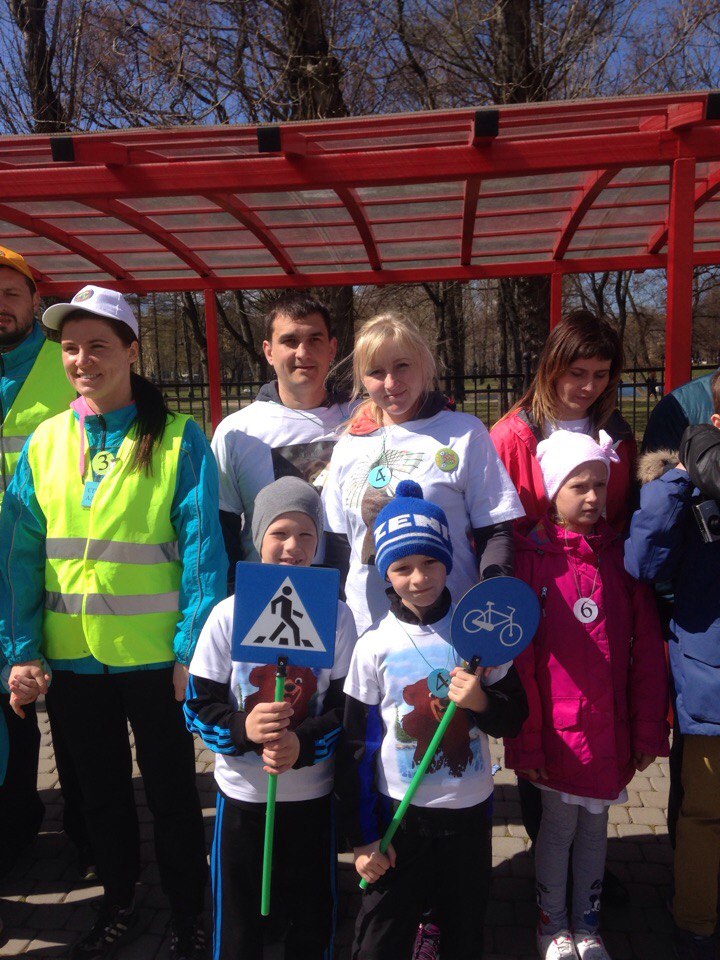 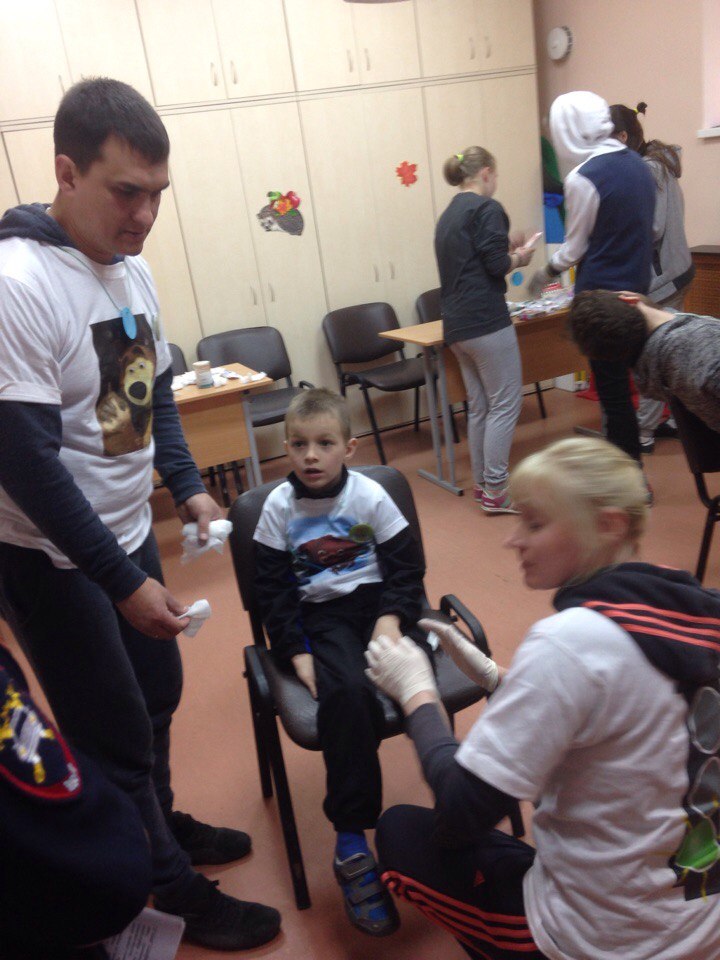 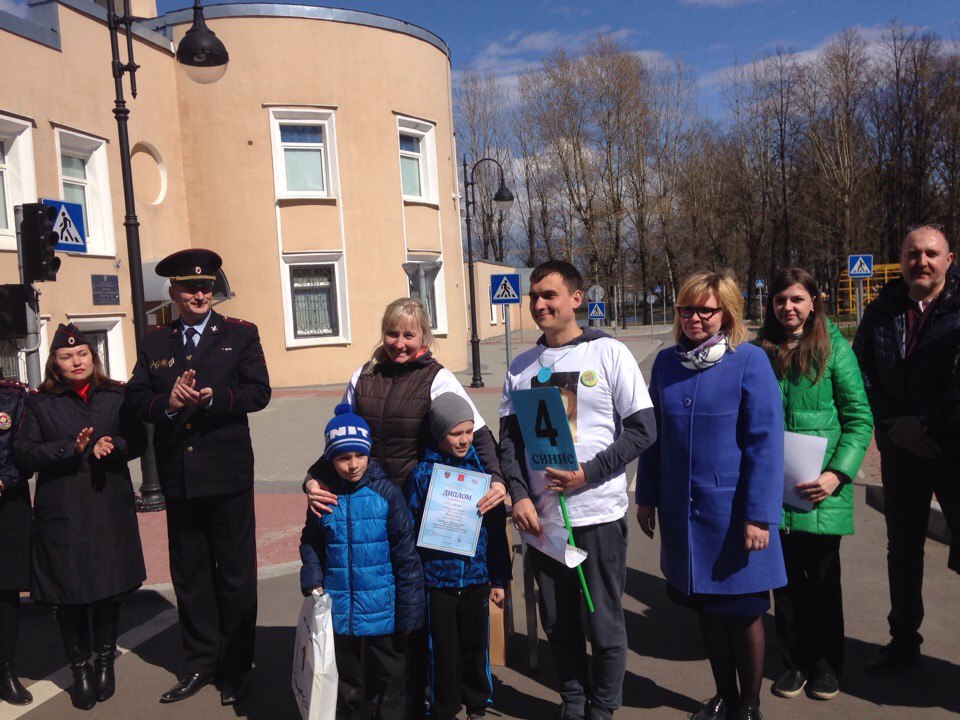 11
ВЫПУСК ЖУРНАЛА
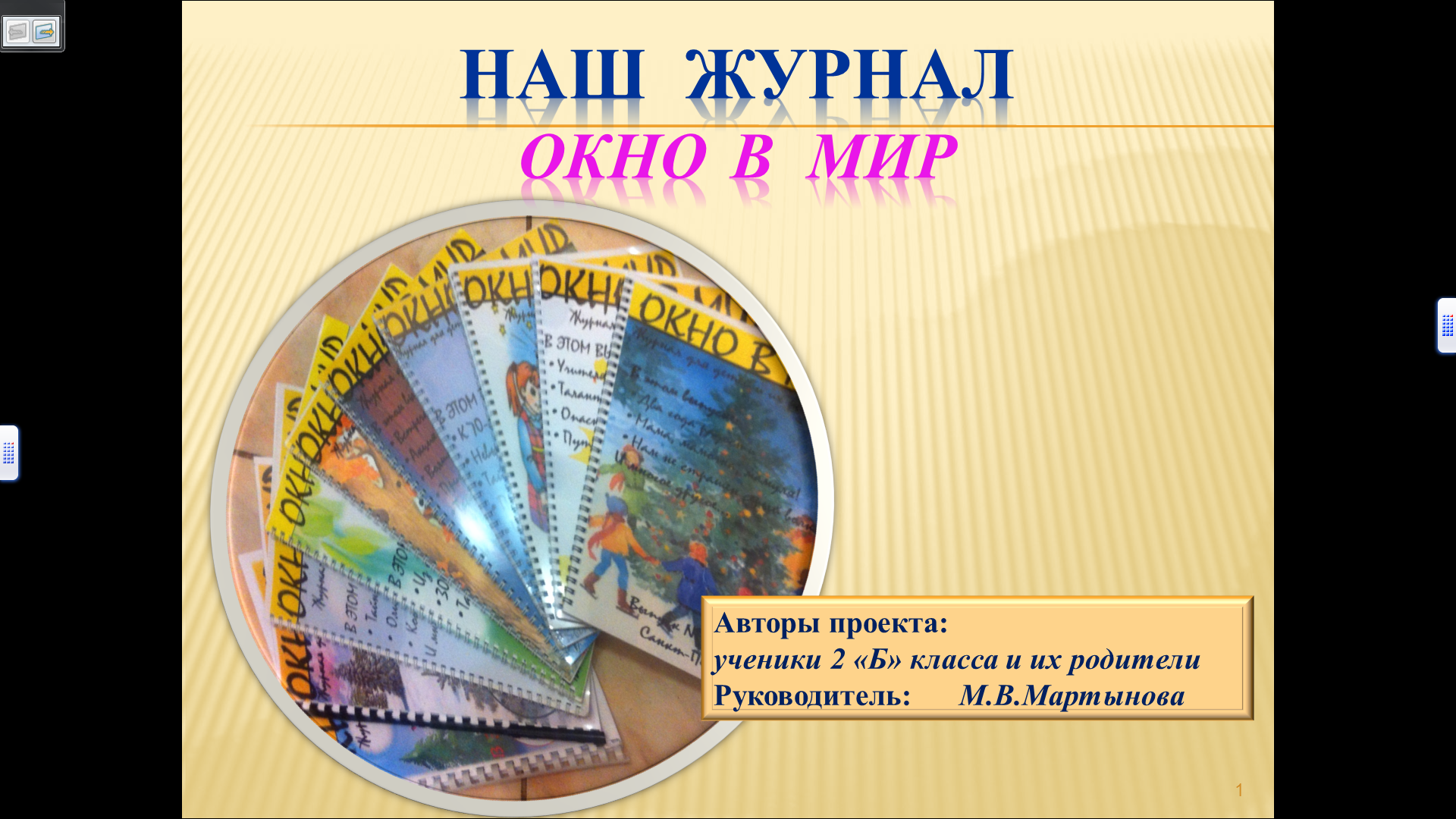 12
БУДЬТЕ  ЗДОРОВЫ!
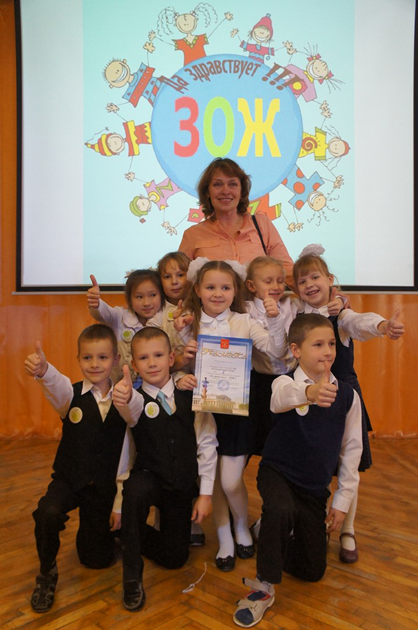 13